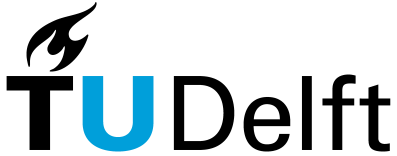 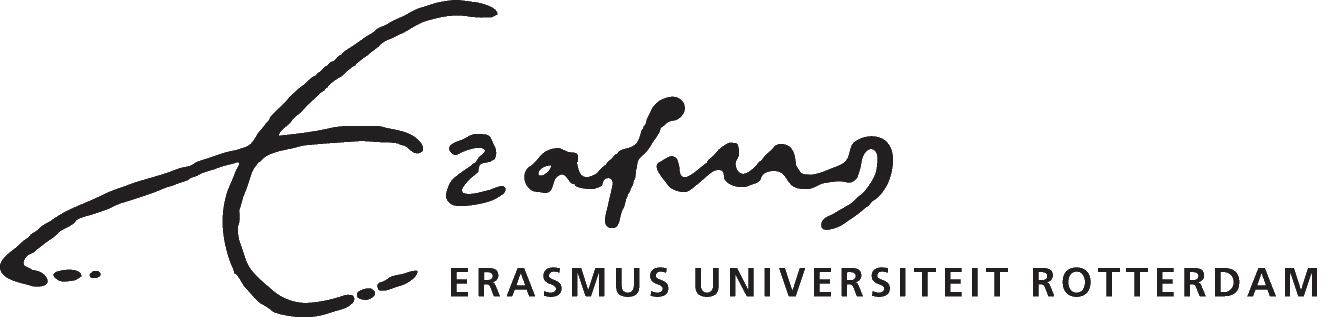 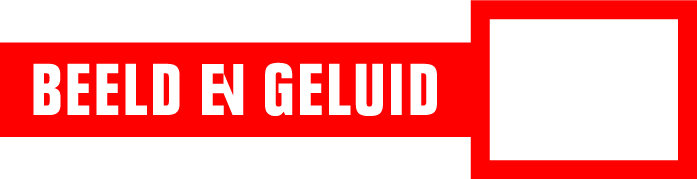 PoliMedia
Interlinking multimedia for the analysis of media coverage of political debates
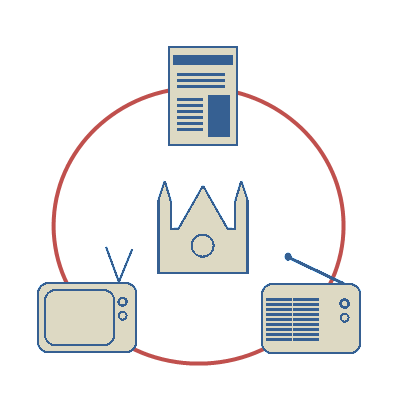 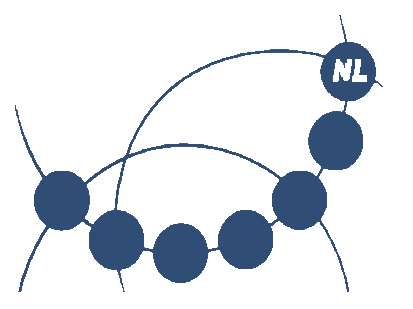 www.polimedia.nl
The Team
Henri Beunders
Martijn Kleppe
Max Kemman

Geert-Jan Houben
Laura Hollink (VU)
...

Johan Oomen
Jaap Blom
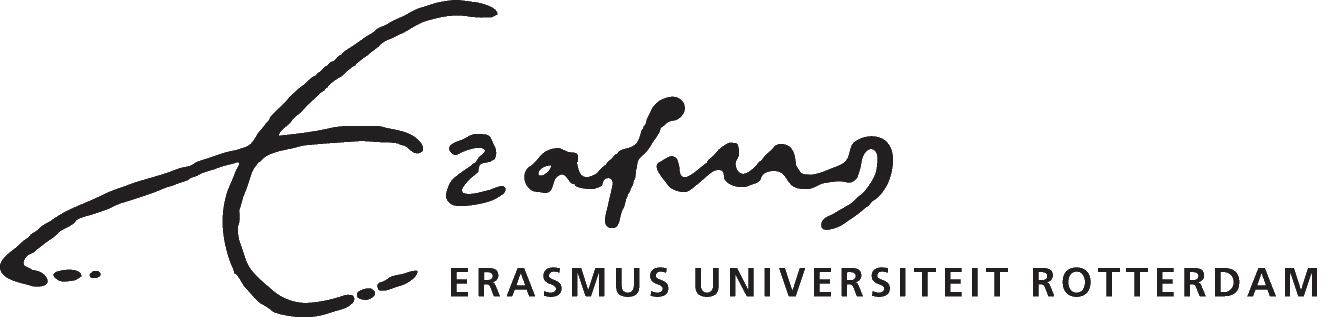 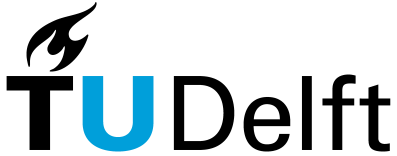 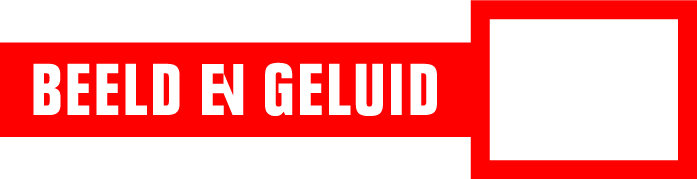 PoliMedia
5-3-2012
CLARIN Kick-off presentation
2
Main research question
What choices do different media make in the coverage of people and topics while reporting on debates in the Dutch parliament since the first televised evening news in 1956 until 1995?
PoliMedia
5-3-2012
CLARIN Kick-off presentation
3
Current approach of research
Potential research questions
How is a person, subject or process covered by the media?
How do debates and arguments develop over a longer period of time?
Analysing the changing ideas, arguments and presentation in different media
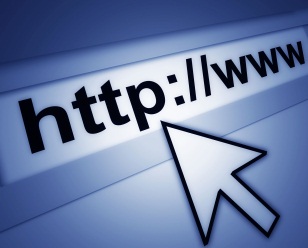 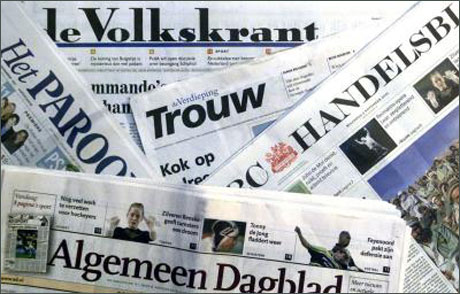 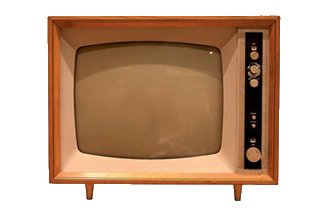 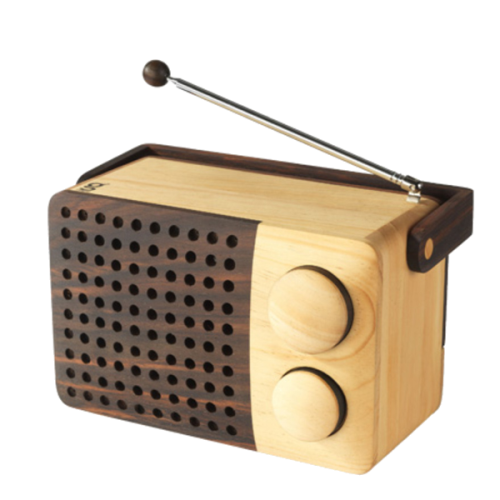 PoliMedia
5-3-2012
CLARIN Kick-off presentation
4
Issues with current approach
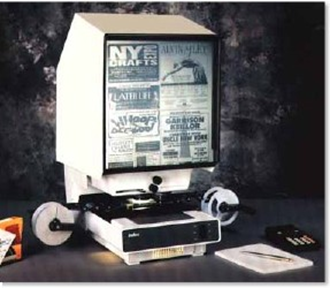 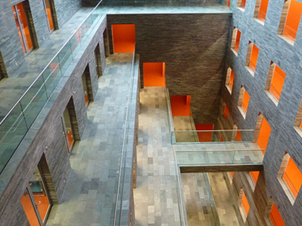 +
=
Too much work
Limited material and different systems
+
=
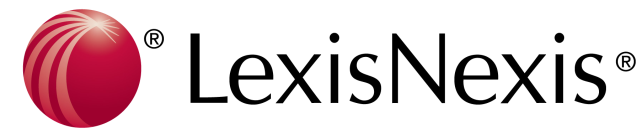 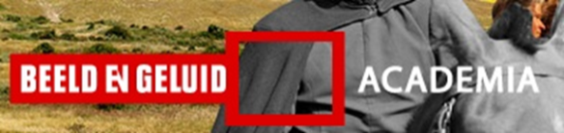 PoliMedia
5-3-2012
CLARIN Kick-off presentation
5
[Speaker Notes: Limited: not everything is in it, but more importantly no mark-up or pages]
PoliMedia approach
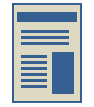 PoliMedia Portal

Browse: debate and date
Search: debate and person
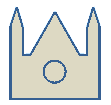 Newspapers
KB
Staten Generaal Digitaal
KB
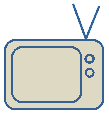 Television
Sound and Vision
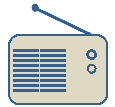 Radio
KB
PoliMedia
5-3-2012
CLARIN Kick-off presentation
6
Advantage of PoliMedia
Better insight in the relations between media items
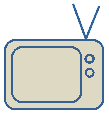 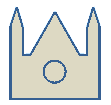 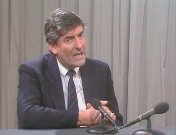 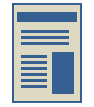 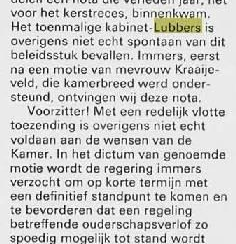 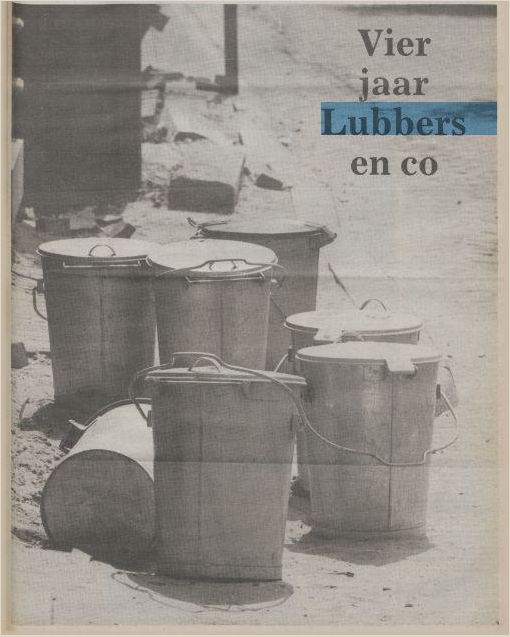 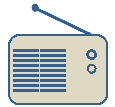 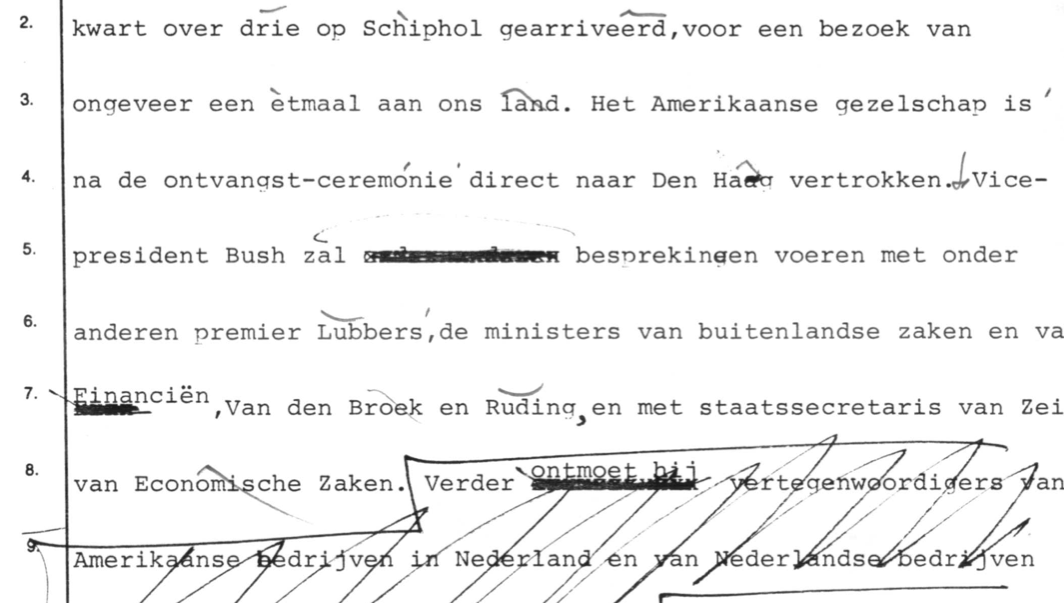 PoliMedia
5-3-2012
CLARIN Kick-off presentation
7
[Speaker Notes: Searching and browsing multimedial databases in a single interface
Offering a better insight in the relations between media items
Allowing researchers to create their own interface on top of the infrastructure]
Roles
User requirements 
Usability evaluation

Linking media and debates
Structured information aboutpeople and debates
Published in Web standards

Academia dataset
Virtual workspace/Portal
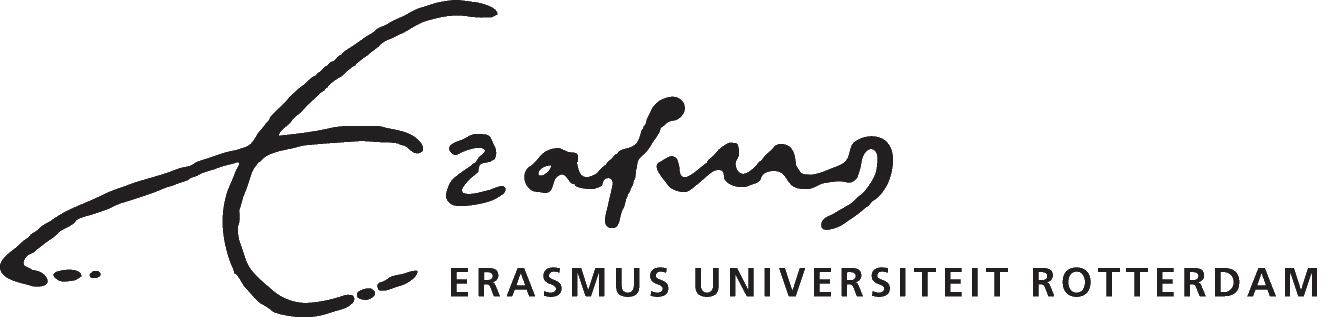 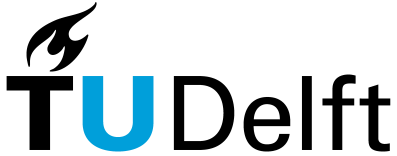 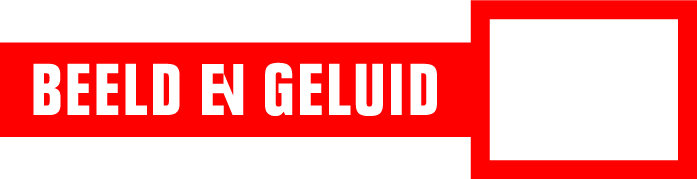 PoliMedia
5-3-2012
CLARIN Kick-off presentation
8
[Speaker Notes: EUR:
Requirements
What do researchers want?
Searching/Browsing/Analysing
Method: Interviews
Usability
Technique
Interface of portal
Method: Experiments

Delft:
Semantic model
Representing links between the four datasets
Linking
Transforming XML into RDF
Annotate entities
People
Timestamps
Locations
Detect links

NISV:
Dataset
Academia
Dublin Core, CDMI
OAI-PMH end-point
IPR: Usable for educative purposes
Virtual workspace
Browse system on linked datasets
Installation on CLARIN server
Documentation (API, code and datasets)]
PoliMedia+?
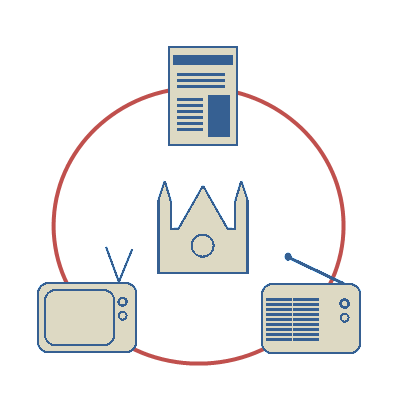 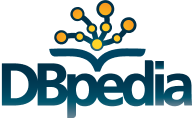 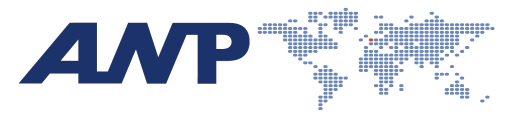 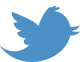 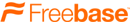 PoliMedia
5-3-2012
CLARIN Kick-off presentation
9
Contact
www.polimedia.nl
kemman@eshcc.eur.nl
PoliMedia
5-3-2012
CLARIN Kick-off presentation
10